SchulstandortplanungAnpassung 2020
Beirat BlumenthalMontag, 8. Juni 2020
Hintergrund
Ende 2019: neue Prognosezahlen des Statistischen Landesamtes
+
Prognosehorizont für die Schulstandortplanung liegt jetzt bei 2028
=
Anlass für eine erste umfassende Novellierung der Planungen
2
SchulstandortplanungVorstellung der Planungen
Politische Rahmensetzung
Schulstandortplanung
Planung für alle öffentlichen allgemeinbilden-den Schulen in der Stadtgemeinde Bremen
Entwicklungsperspektiven bis 2030
Entwicklungsziele:
Anpassung der schulischen Kapazitäten an die ansteigende Zahl der Schüler*innen
Ausbau bei der inklusiven Beschulung im Bereich »Wahrnehmung und Entwicklung«
Ganztagsschulausbau
4
Planungsgrundlagen
Regelgrößen für Schulen
Grundschule: 2 bis 4 Züge
Oberschule und Gymnasium: 3 bis 6 Züge
Regelfrequenzen für Klassengrößen
Grundschule: 24 Schülerinnen und Schüler
Oberschule: 25 Schülerinnen und Schüler
Gymnasium: 30 Schülerinnen und Schüler
Abschläge für inklusive Klassen, nachteilige Sozialindikatoren und kleine Räume
5
Kapazitätsplanung
Die stadtteilbezogenen Prognosedaten geben eine gute Orientierung über den Trend. Sie sind aber nicht »in Stein gemeißelt«.
Die Zahlen reichen nun bis 2028. Nicht alle neuen Baugebiete sind allerdings bereits voll erfasst.
Die Vorläufigkeit der Berechnungsgrund-lage erfordert daher auch weiterhin ein jährliches Monitoring.
6
Inklusion im Förderbereich Wahrnehmung & Entwicklung
regional ausgewogene Verteilung
durchlaufende Systeme aus Grundschule und weiterführender Schule als Verbund
Regelfall: ein Klassenzug pro Standort
7
Ganztagsausbau
Grundschulen
alle Grundschulen sollen zu gebundenenGanztagsschulen ausgebaut werden 
Oberschulen
alle Oberschulen sollen zu teilgebundenenGanztagsschulen ausgebaut werden
in jeder Planregion soll es auch eine gebundene Ganztagsschule geben
8
Beteiligungsverfahren
Erste Befassung der Deputation mit Anpassungsmaßnahmen am 6. Mai 2020
Im Anschluss: Bis zum 12. Juni 2020 Beteiligungsverfahren der Beiräte
Zweite Befassung und Beschluss der Deputation voraussichtlich Anfang Juli
9
SchulstandortplanungNeue Bevölkerungsprognose
Schülerzahlprognose
11
Kapazitätsplanung
12
Schülerzahlprognose
Zahl der Schüler*innen an Gymnasialen Oberstufen

 2019	   2022	     2025       2028
Bremen		6.152	  5.887	    6.065      5.968

Im GyO-Bereich bleiben die Zahlen bis 2028 stabil bzw. sind leicht rückläufig. Dies gilt für sämtliche Statteile.
Nach 2028 wird die Zahl der Schüler*innen an den Gymnasialen Oberstufen vermutlich ansteigen.
Dann sollen zunächst kleine Oberstufen gestärkt werden (mindestens vier Profile pro Standort), bevor zusätzliche eingerichtet werden.
13
Blumenthal
Kapazitätsplanung
Schülerzahlprognose
15
Kapazitätsplanung
16
Blumenthal
Anpassungsmaßnahmen
Blumenthal
Tami-Oelfken-Schule
Verzicht auf den Ausbau der bislang zweizügigen zu einer dreizügigen Grundschule

Begründung:
Die Schulstandortplanung sieht in Blumenthal auch ohne den Ausbau der Tami-Oelfken-Schule die Schaffung von insgesamt 1.424 Plätzen an Grundschulen vor.
Maximal (im Jahr 2025) werden 1.379 Grundschul-kinder erwartet. Daher soll auf den aufwändigen Ausbau der Schule verzichtet werden.
18
Blumenthal
Schule Rönnebeck
Etablierung eines W&E-Zuges im Verbund mit der Oberschule an der Egge

Begründung:
In Bremen-Nord besteht Bedarf an einer zusätzlichen Ausweitung der W&E-Kapazitäten.
Der Schulneubau der Schule Rönnebeck an der Reepschläger Straße bietet sich dafür an.
19
Blumenthal
Oberschule an der Egge
Etablierung eines W&E-Zuges im Verbund mit der Schule Rönnebeck

Begründung:
Die bisherige Planung sah vor, die Oberschule an der Lehmhorster Straße als W&E-Standort auszubauen. Dort ist der Platz jedoch so begrenzt, dass sich nicht gleichzeitig ein vierzügiger Ausbau und W&E-Inklusion umsetzen lassen.
20
Blumenthal
Anmerkungen aus dem Beirat
Tami-Oelfken-Schule
Anmerkung aus dem Beirat:
Beibehalt der Planung für einen dreizügigen Ausbau der Tami-Oelfken-Schule
Der Ausbau ist angesichts der derzeitigen Prognoselage nicht erforderlich.
An der Schule am Pürschweg lässt sich der geplante zusätzliche Zug vergleichsweise leicht realisieren.
In Rönnebeck und Farge-Rekum ist der geplante zusätzliche Zug jeweils der Anlass für die Ersatzneubauten.
22
Zusätzlicher W&E-Zug
Anmerkungen aus dem Beirat:
W&E-Zug in Farge-Rekum statt in Rönnebeck
Der Standort Rönnebeck ist zentraler gelegen und für Kinder mit besonderem Förderbedarf voraussichtlich wohnortnäher.
Wenn Beirat und Schulen den Zug aber lieber in Farge-Rekum statt in Rönnebeck haben wollen, lässt sich die Planung hier problemlos anpassen.
23
ObS In den Sandwehen
Anmerkungen aus dem Beirat:
Die Oberschule In den Sandwehen soll fünfzügig bleiben statt wie vorgesehen sechszügig ausgebaut werden.
Das ist möglich. Der zusätzliche Zug muss dann jedoch an der Oberschule an der Egge geschaffen werden, die dann sechszügig würde.
Ein zusätzlicher Standort für eine Oberschule oder ein Gymnasium ist angesichts der im Stadtteil vorhandenen Ausbaupotentiale nicht wirtschaftlich.
24
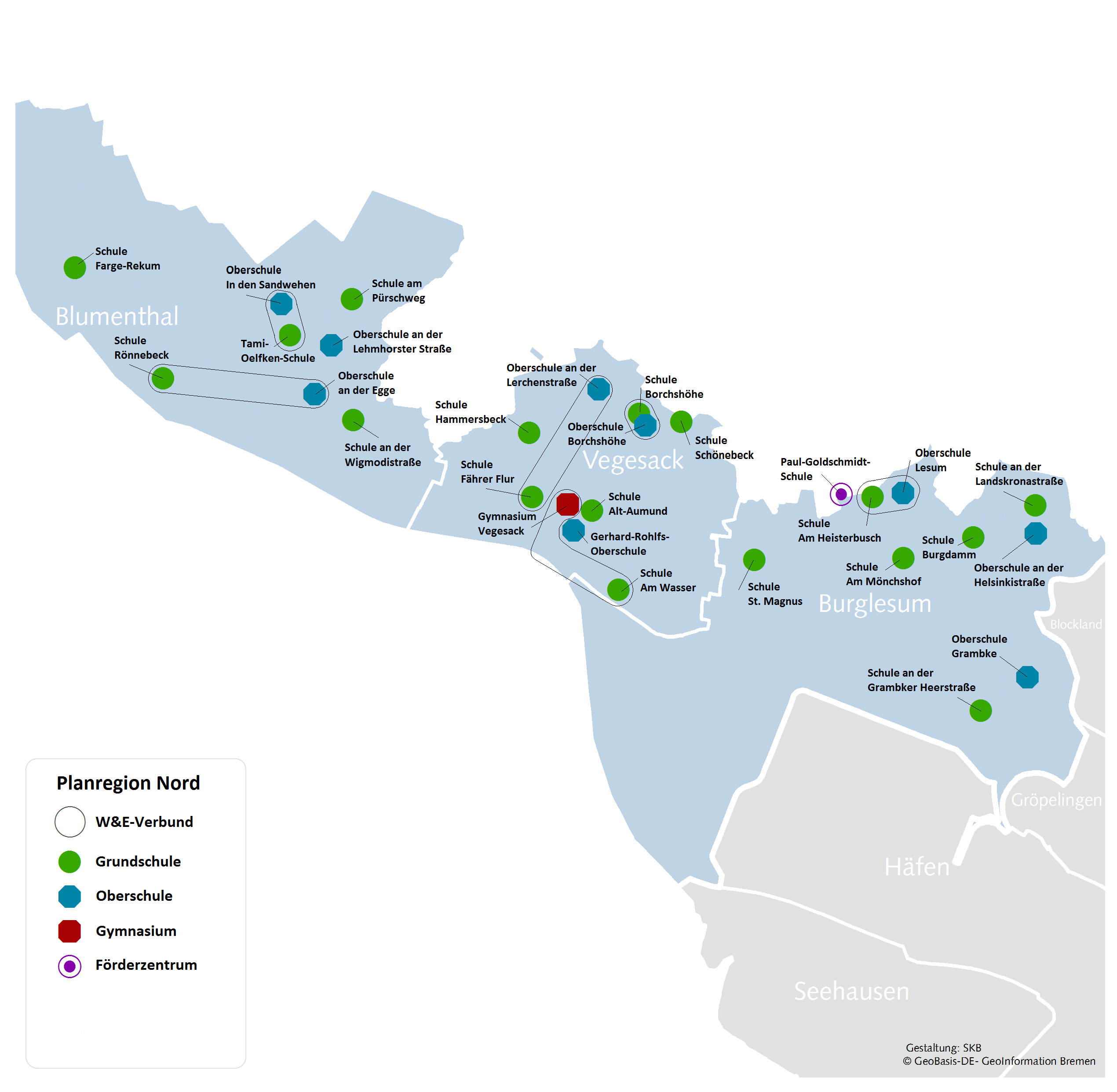 25